Mario
GRAZIA
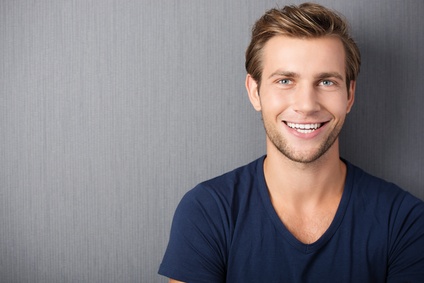 Descrivi in ​​poche righe il tuo background professionale, le tue competenze chiave per la posizione ei tuoi obiettivi di carriera. Questa è in realtà un'introduzione alla tua lettera di presentazione.
TITOLO DELLA POSIZIONE
TEL : 123 123 123
MAIL : MAIL@MAIL.COM
WEB : HTTP//WWW.SITE.COM
INDIRIZZO : LOREM IPSUM ROMA
LINGUA
FRANCESE
INGLESE
ITALIANO
TEDESCO
CONOSCENZE
PASSATEMPO
Lorem ipsum dolor sit amet, consectetur adipiscing elit. Aliquam metus velit, iaculis eget leo a, porttitor tincidunt elit. Sed accumsan rutrum porttitor. Aliquam vel facilisis augue, eu ornare metus.